天美汽车经销商入网申请书
总体投资方案审批表
“□”请使用“■” 替换
01
注意事项及申明
02
申请公司主要投资人基本信息
Contents
03
申请公司基本概况
04
拟建场地基本情况
05
需要提供的附件
01
注意事项及申明
申请书制作注意事项
如贵公司愿意加入江苏开沃汽车有限公司（以下简称[天美汽车] ）授权经销商选择程序，请严格按照要求格式如实填写本申请书；
如贵公司需要说明的内容超出了本申请书格式所规定的，可自行另外起页加以说明；
请将《天美汽车经销商入网申请书》的电子版本PPT文件用Email方式发至：network@skywellcorp.com  邮箱；并请将该PPT文件命名为：“××省××市××公司天美汽车经销商入网申请书”；
请将填写完整的电子版《天美汽车经销商入网申请书》打印好后与相关附件材料装订成册并盖章（申请公司声明页+骑缝章），通过邮寄方式发送至销售管理部。
      邮寄地址：江苏省徐州市经开区金龙湖文创小镇文德楼江苏开沃汽车有限公司营销中心
      收件人：王铁成    联系电话：19851679327
请将此“声明” 签字盖章并扫描后放置到本页！！
申请单位声明
本单位作为江苏开沃汽车有限公司（以下简称[天美汽车]）经销商的申请单位，自愿遵守如下承诺：
本单位承诺提供申请书所要求的全部资料，如因资料的不完整造成[天美汽车]对申请做出不利的判断，一切责任由本单位承担；
本单位承诺按本申请书要求所提供的所有资料和信息都是真实准确的。无论何种原因，所呈交的相关申请资料中如有错误内容，[天美汽车]将有权决定不再考虑其申请或者立即终止由[天美汽车]与其签署的任何协议[例：用于申请的场地在授权后无法正常用于店面建设及运营，可视为本单位主动放弃] ；
 本单位同意[天美汽车]对认为有必要核对的资料进行调查，而不认为这是对其权利的侵犯；
无论本申请是否被[天美汽车]公司批准，由申请者承担的义务或花费完全由本申请者自行承担；
鉴于[天美汽车]承诺对申请者的所有资料保密，本单位在申请过程中向[天美汽车]所提供的所有文件（原件或复印件）等所有资料在今后将由[天美汽车]保管，不再退还此申请书；
在申请过程中，若[天美汽车]需要本单位提供额外资料，本单位将自愿积极提供；
申请审核通过，加入天美汽车经销商行列后，严格遵循[天美汽车]各项管理规定，并服从[天美汽车]的管理。


                                           申请单位 (盖公章)：
 
                                           法定代表人签名 ：
 
                                           日          期 ：            年          月          日
02
申请公司主要投资人基本信息
申请公司主要投资人基本信息（如页数不够请自行增加页）
03
申请公司基本概况
申请公司的基本信息
如申请公司股东为公司，请备注该公司股东股比；
如果申请公司是集团公司，建议提供所有独资或合资的分/子公司的名称、主营业务、最近三年的审计报告、资产负债表、损益表、所得税等财务报表。
业绩及资金现状评述（如有其他业务，请在其他业务处如实填写）
必须提供营业执照副本（复印件，加盖公章）；企业法人代表身份证（正反面复印件，加盖公章）。
必须提供申请公司最近三年的资产负债表、损益表及现金流量表，需要加盖申请公司公章；
建议提供申请公司最近三年的所得税申报表（加盖税务局公章）；
建议提供申请公司由人民银行征信管理部门出具的企业信用报告、申请公司两年的审计报告。
04
拟建场地基本情况
选地信息
拟建店场地所在城市的位置及商圈
描述（对所属商圈进行描述，并标注出与其他新能源品牌4S店商圈的距离）：
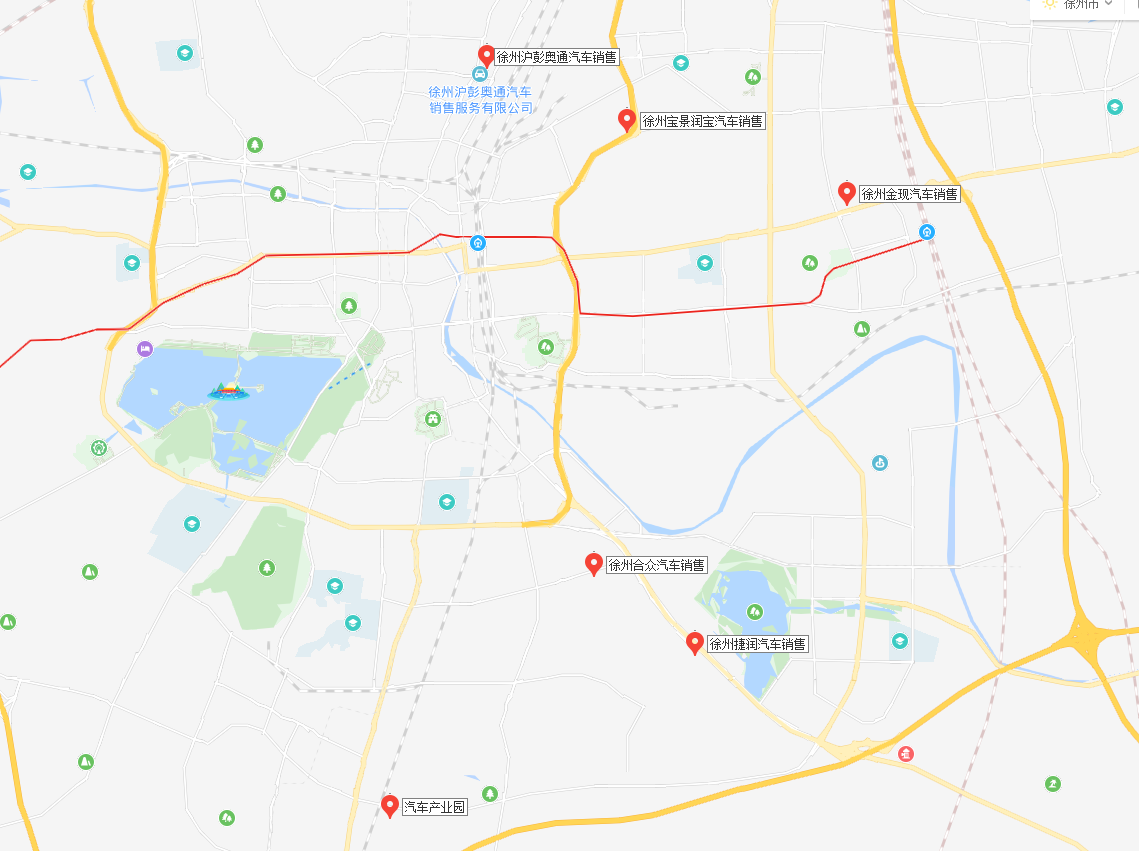 示例
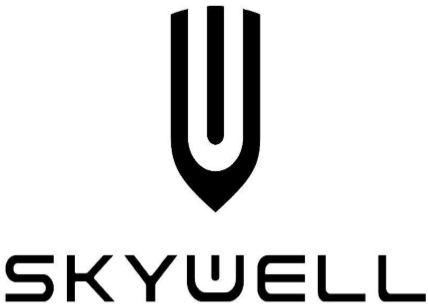 选址位置
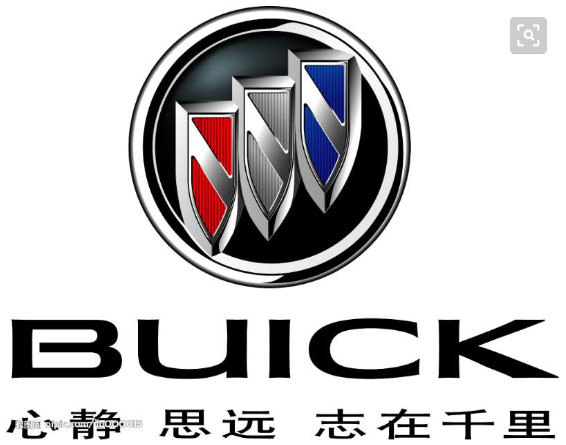 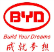 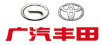 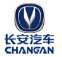 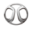 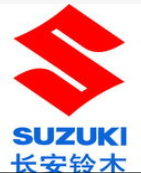 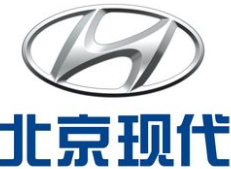 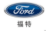 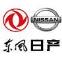 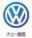 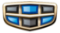 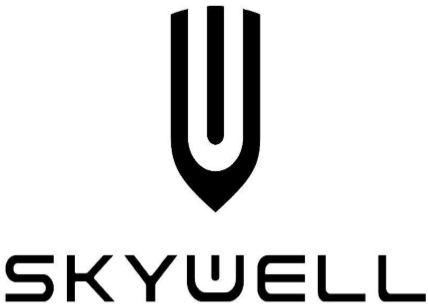 选址位置
拟建场地所在位置
1公里范围内汽车品牌
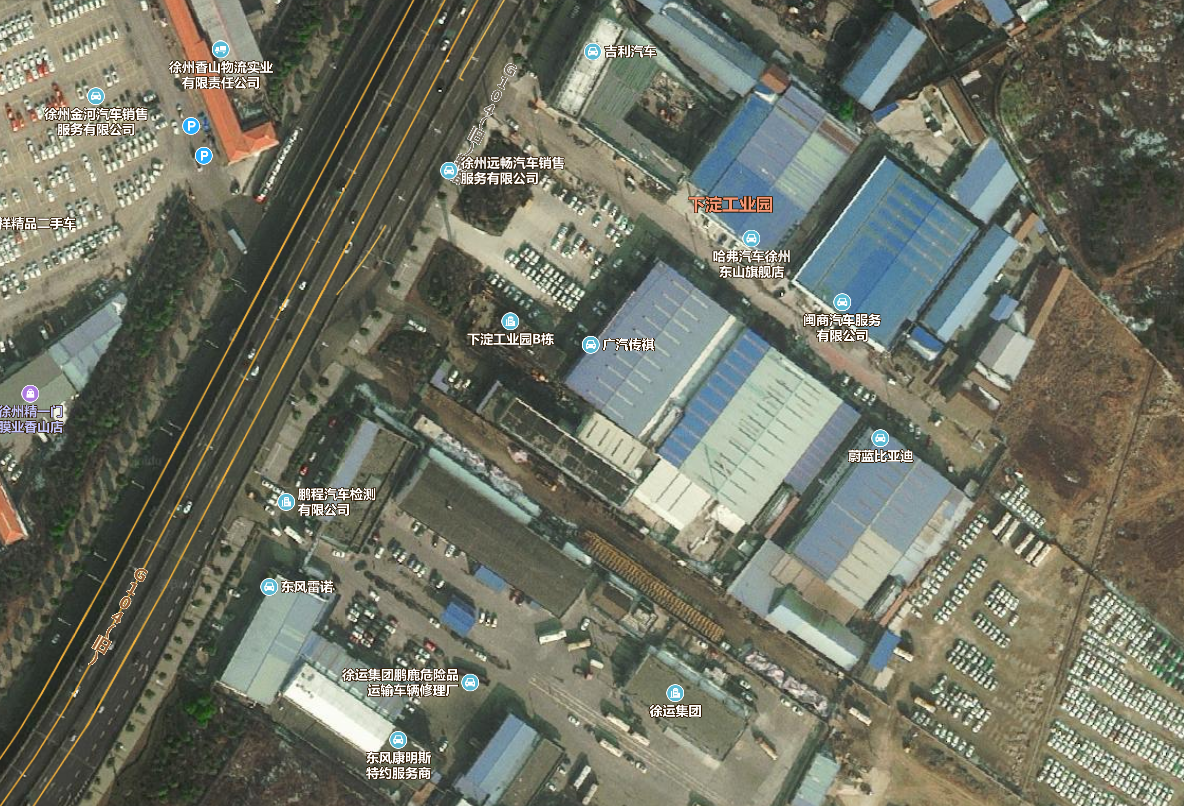 示例
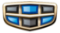 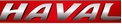 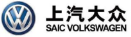 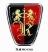 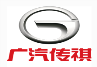 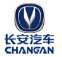 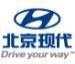 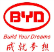 候选地
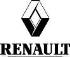 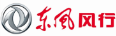 拟建店简易平面图
拟建店简易平面图
X

X

大

道
拟建店土地纵深xx米
展厅纵深 xx 米
建拟店土地宽度xx
米
展厅宽度xx米
车间
办
公
区
展
厅
售后维修车间纵深 xx米
拟建店场地照片（用箭头或圈标示出场地的具体位置及尺寸）
拟建场地外部正面照片
面宽**米
拟建场地
道路
拍照位置示意图
拟建店场地照片（用箭头或圈标示出场地的具体位置及尺寸）
拟建场地外部两侧照片
拟建场地
拟建场地
道路
道路
左侧45°全景
右侧45°全景
拍照位置示意图
拍照位置示意图
拟建店场地照片（用箭头或圈标示出场地的具体位置及尺寸）
拟建场地内部照片
展厅
展厅
左侧45°全景
右侧45°全景
拍照位置示意图
拍照位置示意图
拟建店场地照片（用箭头或圈标示出场地的具体位置及尺寸）
拟建售后外观照片
面宽**米
拟建售后
道路
拍照位置示意图
拟建店场地照片
拟建售后内部照片
客户休息室
维修接待室
客户休息室
拍照位置示意图
拍照位置示意图
拟建店场地照片
拟建售后内部照片
客户休息室
维修车间
钣金车间
拍照位置示意图
拍照位置示意图
拟建店场地周边环境照片
周边环境照片（左、右侧）
左侧
拟建场地
拟建场地
右侧
道路
道路
拍照位置示意图
拍照位置示意图
新场地周边情况1
新场地周边情况2
拟建店场地周边环境照片
周边环境照片（对面）
拟建场地
拟建场地
道路
道路
拍照位置示意图
拍照位置示意图
对面侧右侧
对面左侧
拟建店场地周边环境照片（请自行添加页）
1公里方位内汽车品牌店照片
拟建场地
道路
拍照位置示意图
**品牌（距离选址**m）
**品牌（距离选址**m）
05
需要提供的附件
附表
需要和申请书一并提交的附件（复印件）清单（如某份文件不能提供，请说明原因）：
营业执照复印件
企业法人代表身份证复印件（正反面、加盖公司章）
最近三年的申请公司资产负债表、损益表及现金流量表（加盖公章）
建议提供企业信用报告、最近三年的申请公司审计报告
建议提供资金证明
请提供能全面反映现有经营场地的照片（请插入文档内）
计划建设天美汽车4S店的场地产权或租赁证明复印件、土地政府规划文件
贵公司认为有必要提供的其它资料
需提交的资料（如资料较多，可自行增加页）
公司营业执照
公司股比关系证明
维修资质证明
需提交的资料（如资料较多，可自行增加页）
房产证或者房屋租赁协议1页
房产证或者房屋租赁协议2页
房产证或者房屋租赁协议3页
注：如场地为租赁，则申请方除提供租赁协议外，还须提供出租方的房产证/土地证。
需提交的资料（如资料较多，可自行增加页）
资金证明（申请公司/公司股东账户余额或存款证明）
需提交的资料（如资料较多，可自行增加页）
2018年利润表
2019年利润表
需提交的资料（如资料较多，可自行增加页）
企业法人代表身份证复印件（正反面、加盖公司章）
需提交的资料（如资料较多，可自行增加页）
2017、2018、2019年资产负债表、损益表及现金流量表（加盖公章）
汽车品牌LOGO（用于候选卫星图地图标注）
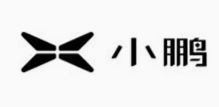 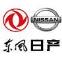 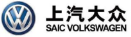 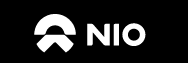 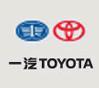 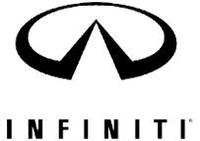 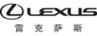 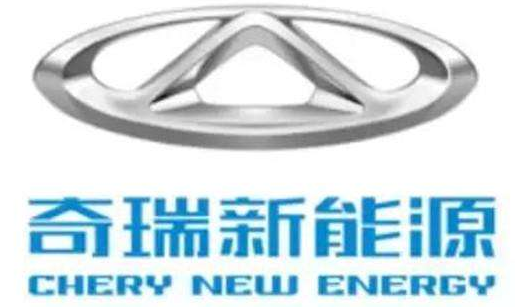 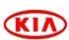 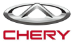 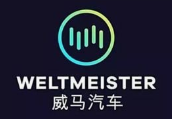 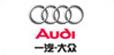 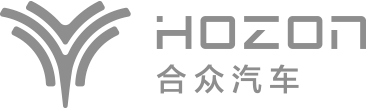 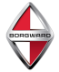 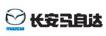 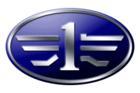 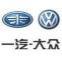 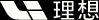 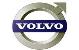 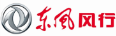 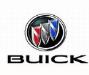 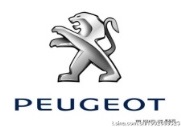 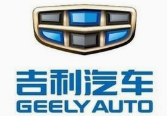 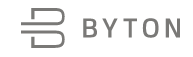 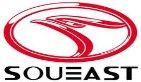 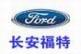 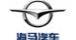 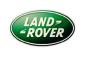 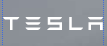 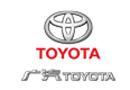 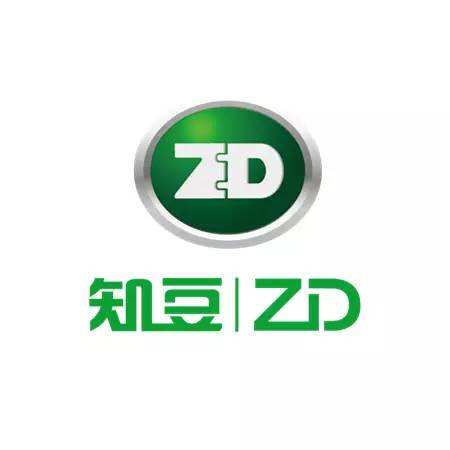 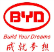 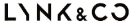 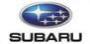 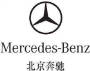 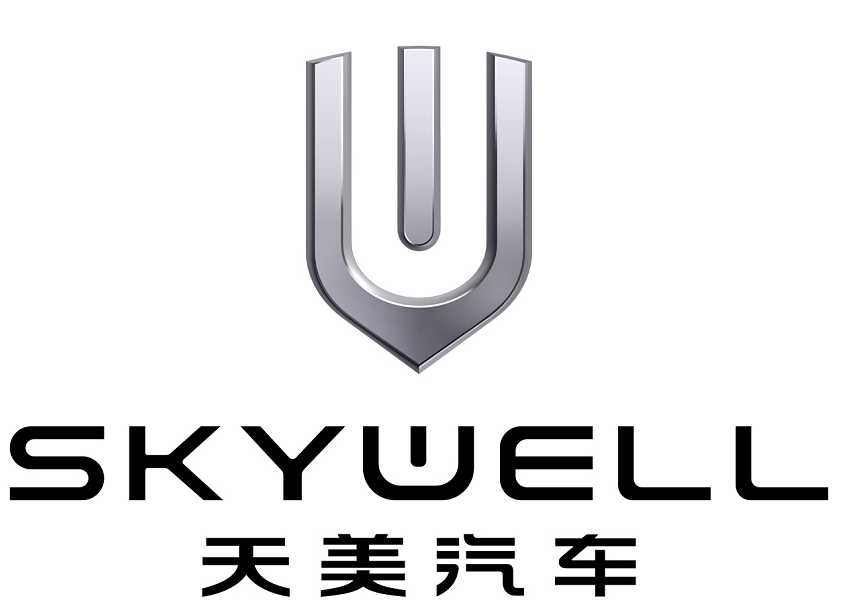 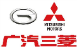 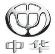 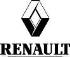 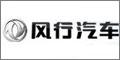 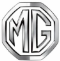 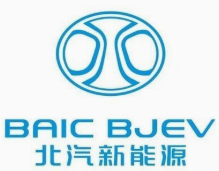 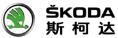 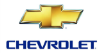 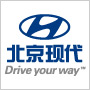 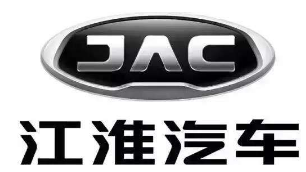 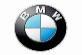 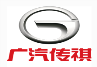 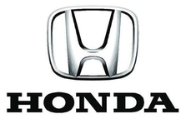 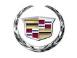 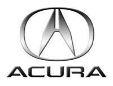 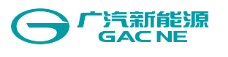 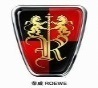 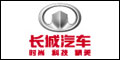 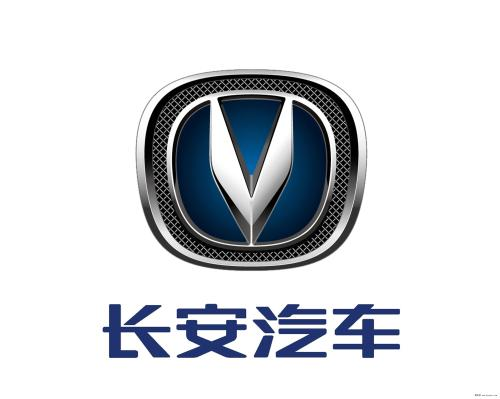 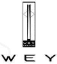 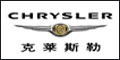 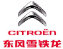 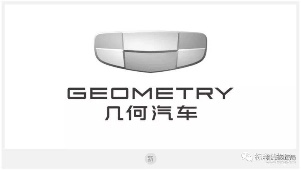 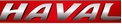 天美汽车建店标准